Cartographie du SId’une structure médico-sociale
Octobre 2019
Ce document s’adresse principalement aux directeurs de structure médico-sociale et aux référents SI.
Il présente une synthèse des retours d’expériences de nombreux organismes gestionnaires et d’appel d’offre dans le domaine SI.
L’objet de cette publication est de décrire les fonctions à couvrir par le système d’information d’une structure médico-sociale. 

Plus de 60 organismes gestionnaires de tous types et de toutes tailles ont contribués à son élaboration. Ils se sont largement inspirés des travaux et des livres blancs de la FEHAP.
La richesse des débats et le consensus obtenu font de ce document un repère partagé par les acteurs du secteur.
Cartographie fonctionnelle du SI d’un ESMS
Services d’accès
Bouquet de services
Et services socles
Echanges institutionnels
Interopérabilité
Echange et partage avec les professionnels (MSS, DMP, etc.)
Echange et partage avec l’usager (ENS, DMP, etc.)
Annuaires
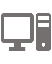 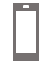 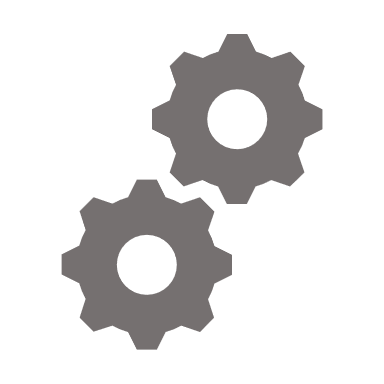 Lien Médico-social – Social – Etablissements sanitaires – Professionnels libéraux
Production / Métier
Pilotage
Fonctions support
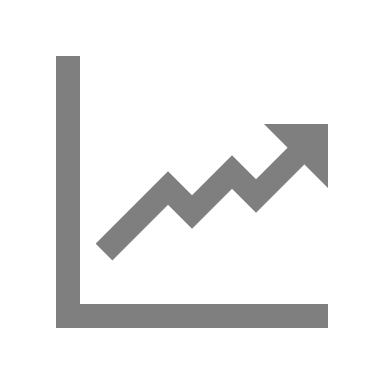 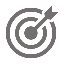 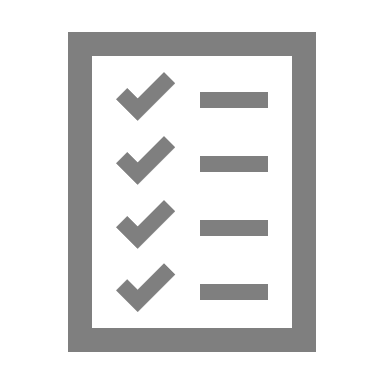 GESTION DU PARCOURS USAGER DANS L’ESMS
Pilotage et suivi de l’activité
Gestion des RH
Accompagnement de l’usager
Coordination des acteurs internes et externes
Soins de l’usager *
Admission de l’usager
Gestion administrative et financière
Gestion du dossier médical
Gestion du projet personnalisé
Accueil de la personne
Coordination et planification des activités
Gestion de la communication
Gestion du dossier de soins
Information et recueil des consentements
Gestion des rendez-vous / plannings
Gestion de la gouvernance
Gestion de l’hébergement
Gestion du dossier paramédical
Evaluation des besoins de la personne
Divers
Gestion des acteurs internes / externes
Gestion des documents et outils d’accompagnement (social, éducatif, scolarité, formation et travail)
Gestion des dons, des adhérents et des bénévoles
Gestion des outils de rééducation et d’aide à l’accompagnement
Gestion de la logistique
Suivi des orientations et des notifications
Gestion de la maintenance
Gestion du circuit médicament *
Gestion administrative
Gestion de la relation usager
Gestion de l’évaluation multidimensionnelle de l’usager
Gestion de la qualité
Gestion du dossier administratif
Gestion de la communication avec l’usager (et l’entourage)
Gestion des prescriptions
Administration SI
Gestion des données personnelles
Gestion des prestations sociales
Evaluation des prestations par l’usager (et l’entourage)
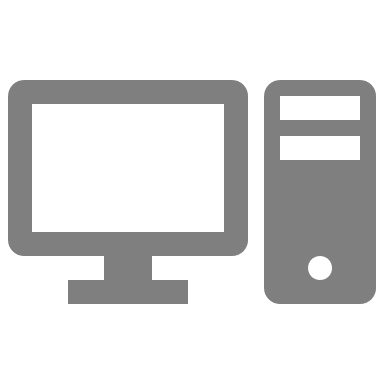 Gestion de la délivrance
Gestion de l’activité
Gestion de l’entourage
Préparation et administration médicamenteuse
Gestion du parcours et des séjours
Gestion de la production **
Référentiels SI
Infrastructure
Gestion de la contractualisation
Gestion des stocks
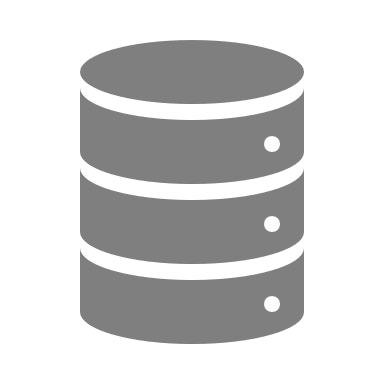 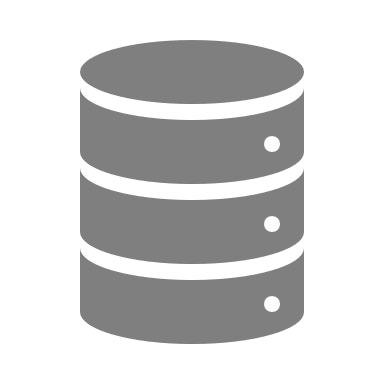 Gestion des clients **
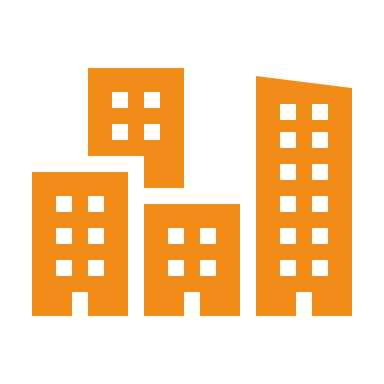 (**) Insertion / Prise en charge et accompagnement : ESAT, ESAT hors les murs, EA, CDTD, SACIP
(*) Soins et circuit du médicament : Foyer accroché à FAM / MAS, Foyer prestations soins infirmiers, EHPAD, SPASAD (SSIAD+SAAD), IEM/IME/Foyer scolaire EME, SEM, FAM / MAS, CRF, Foyer places médicalisées, Accueil jour en IEM, SESVAD (SAVS+SAMSAH+SAAD), SSIAD, SESSAD/SESSD, SSAD, CAMSP, SAMSAH
Détail des blocs fonctionnels
Présentation par bloc fonctionnel
Fonctions support
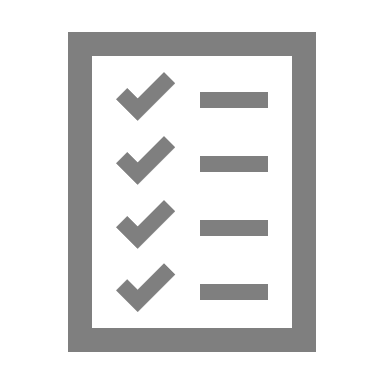 Gestion de la qualité
Gestion des RH
Gestion de la communication
Gestion de la paie
Gestion des temps et activités
Gestion des demandes (hors usagers et familles)
Gestion de la communication interne
Gestion de la qualité du soin et de l’accompagnement
Gestion du projet (plans d’actions…)
Gestion des référentiels qualité
Gestion des risques (signalement et événements indésirables, sécurité de l’usager, …)
Gestion du dialogue social
Gestion du recrutement
Promotion de l’établissement
Gestion de la communication externe
Gestion de la qualité des données
Intégration nouveaux arrivants
Gestion Prévisionnelle des Emplois et des Compétences
Gestion des évaluations
Satisfaction client
Gestion de la formation
Gestion administrative du personnel
Gestion de la qualité de la production
Gestion de l’hébergement
Promotion de la santé et la qualité de vie au travail
Gestion des accessibilités
Gestion documentaire
Gestion des carrières et mobilité
Gestion des biens immobiliers
Gestion de la lingerie
Gestion hôtelière
Gestion de la restauration
Gestion administrative et financière
Gestion de l’économat
Gestion de l’activité
Suivi des marchés
Comptabilité
Gestion de la production
Pilotage de la file active et de la liste d’attente
Suivi des éléments financiers du  CPOM
Gestion des budgets
Gestion de la logistique
Gestion des soins et de l’accompagnement
Contrôle de gestion
Gestion facturation et recouvrement
Gestion des stocks
Gestion du matériel
Gestion des immobilisations
Gestion de la programmation des ressources
Coordination des demandes de transport
Gestion des dépôts et objets de l’usager
Gestion de la production
Gestion des comptes admin.
Gestion des EPRD, ERRD
Gestion de la production
Gestion des stocks
Gestion des achats
Gestion du PPI et PGFP
Gestion de la protection des données personnelles
Gestion de la maintenance (de tous types)
Gestion des demandes de droits d’accès
Gestion de la conservation des données et des purges
Gestion des clients
Gestion du registre de traitement
Gestion des analyses d’impact
Gestion du patrimoine
Gestion des demandes d’intervention
Gestion des commandes
Gestion des prospects
Gestion des revues et des audits
Gestion de la conformité / sécurité
Gestion du marketing et de la vente
Pilotage
Divers
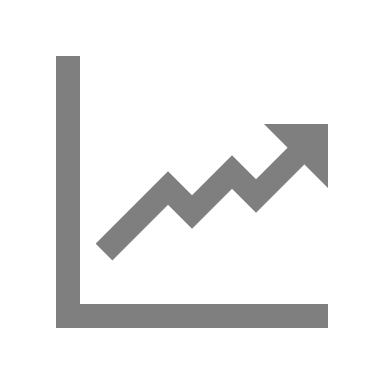 Gestion des dons, des adhérents et des bénévoles
Pilotage et suivi de l’activité
Gestion du dossier donateur
Gestion des dons
Gestion des tableaux de bord
Gestion des indicateurs
Gestion du dossier adhérent
Gestion des adhésions
Gestion de la production
Elaboration des rapports
Gestion du dossier bénévole
Gestion de l’activité des bénévoles
Pilotage de la file active et de la liste d’attente
Gestion de la gouvernance
Suivi des états réglementaires
Gestion de la coopération avec les partenaires
Mise en œuvre du projet stratégique
Mise en œuvre du projet de l’ESMS
Gestion du Document Unique des Délégations (DUD)
Pilotage des actions du CPOM
Interopérabilité - Intermédiation
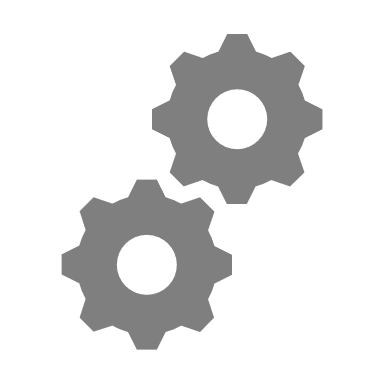 Echanges institutionnels
Annuaires
Echange et partage avec les professionnels (MSS, DMP, etc.)
Annuaire des professionnels de santé (RPPS)
Accès à un portail
Mise à disposition de Messageries Sécurisées (MSS)
Services nationaux
Services régionaux
Mise à disposition d’un dossier partagé (DMP)
Gestion Documentaire (GED)
Annuaire des structures (FINESS)
Services départementaux
Mise à disposition d’annuaires
Gestion d’un agenda partagé
Annuaire des ressources (ROR)
Gestion d’un cahier de liaison partagé
Gestion de la prescription partagée (e-prescription)
Annuaire des aidants
Echange et partage avec l’usager (ENS, DMP, etc.)
Interopérabilité
Annuaire des usagers (INS)
Echanges de données médicales et paramédicales
Echanges de données administratives
Outil de partage de données (EAI)
Appels contextuels
Echanges de données relatives à l’accompagnement
Mise à disposition d’un dossier partagé (DMP)
Gestion des normes d’interopérabilité
Outil de transformation de la donnée (ETL)
Services d’accès
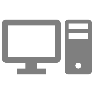 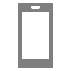 Services d’accès
Gestion de l’enrôlement
Authentification unifiée
Gestion des droits des usagers
Gestion des habilitations des professionnels
Sécurité des accès (CPS et e-CPS)
Traçabilité de l’accès aux données
Authentification numérique des usagers (appli Carte Vitale)
Référentiels
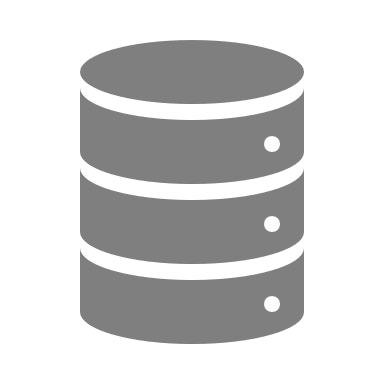 Règles
Données
Référentiels évaluation
Procédures
Référentiels non médicaux
Référentiels médicaux
Textes réglementaires
Certifications
Protocoles
Normes et standards
Documents type
Nomenclatures
Métadonnées
Gestion de la connaissance
Ouvrages médicaux
Bases de données spécialisées
Métadonnées techniques
Métadonnées organisationnelles
Gestion de la protection des données personnelles
Lignes directrices du CEPD
Référentiels CNIL
Procédures
Codes de conduite appliqués par la structure
Référentiels de sécurité
Administration SI
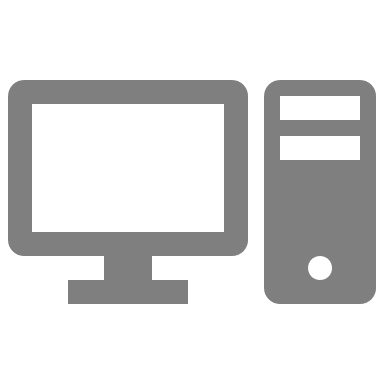 Supervision
Administration
Sondes
Gestion des flux
Suivi du parc
Monitoring
Gestion des alertes
Ordonnanceur
Mutualisation des ressources techniques
Gestion des télécommunications
Exploitation
Sauvegarde
Gestion unifiée des terminaux
Outil de sauvegarde
PCA / PRA
Console centralisée des serveurs
Réseaux : Gestion et répartition de la charge
Gestion du poste de travail
Assistance
Sécurité
Helpdesk
Assistance à distance
Antivirus
Filtrage
Proxy
Firewall
Gestion des périphériques et applicatifs externes
Gestion de la sécurité
Support utilisateurs
Gestion des formations
Gestion de la maintenance
Détail des fonctions cœur de métier
Détail des fonctions cœur de métier (1/3)
Détail des fonctions cœur de métier (2/3)
Détail des fonctions cœur de métier (3/3)
Glossaire
Types de structures
CAMSP
CDTD
CRF
EA
EHPAD
EME
ESAT
ESMS
FAM
IEM
IME
MAS
SEM
SAAD
SACIP
SAMSAH
SAVS
SESSAD
SESSD
SESVAD
SSAD
SPASAD
SSIAD
Centre Action Médico-Social Précoce
Section Education Motrice
Service d’Aide et d’Accompagnement à Domicile
Centre de Distribution de Travail à Domicile
Service d’Appui Conseil en Insertion Professionnelle
Centre de Rééducation Fonctionnelle
Service d’Accompagnement Médico-Social pour Adultes
Handicapés
Entreprise Adaptée
Service d’Accompagnement à la Vie Sociale
Etablissement d’Hébergement pour Personnes 
Agées Dépendantes
Service d’Education Spéciale et de Soins à Domicile
Etablissement Médico-Educatif
Service d’Education et de Soins Spécialisés
Etablissement et Service d’Aide par le Travail
SErvice Spécialisé pour une Vie Autonome à Domicile
Etablissements et Services Médico-Sociaux
Service de Soins et d’Aide à Domicile
Foyer d’Accueil Médicalisé
Service Polyvalents d’Aide et de Soins à Domicile
Institut d’Education Motrice
Service de Soins Infirmiers à Domicile
Institut Médico-Educatif
Maison d’Accueil Spécialisé
Glossaire métier
Glossaire technique (1/2)
Glossaire technique (2/2)